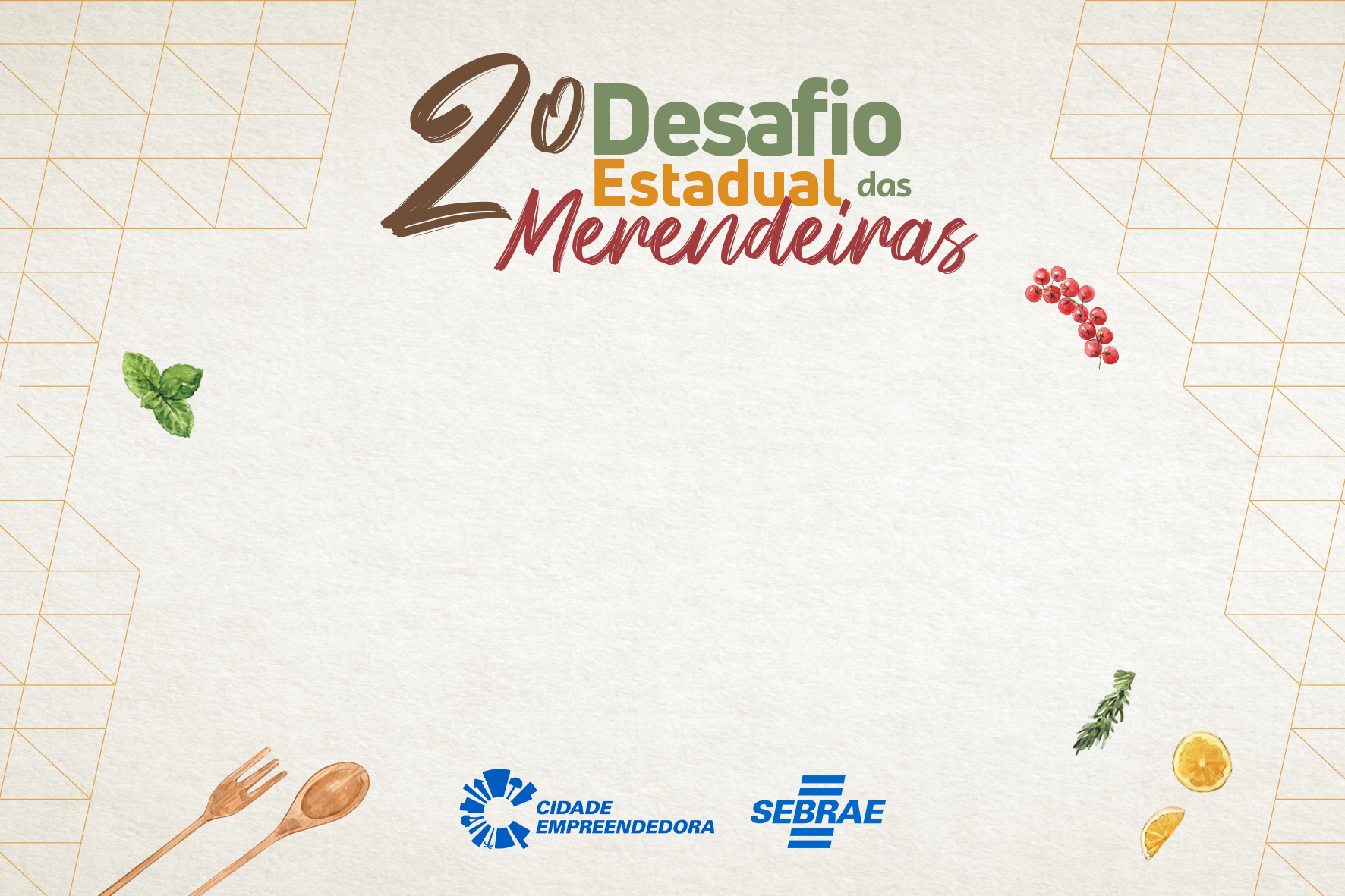 NOME DA MERENDEIRA
NOME DO PRATO